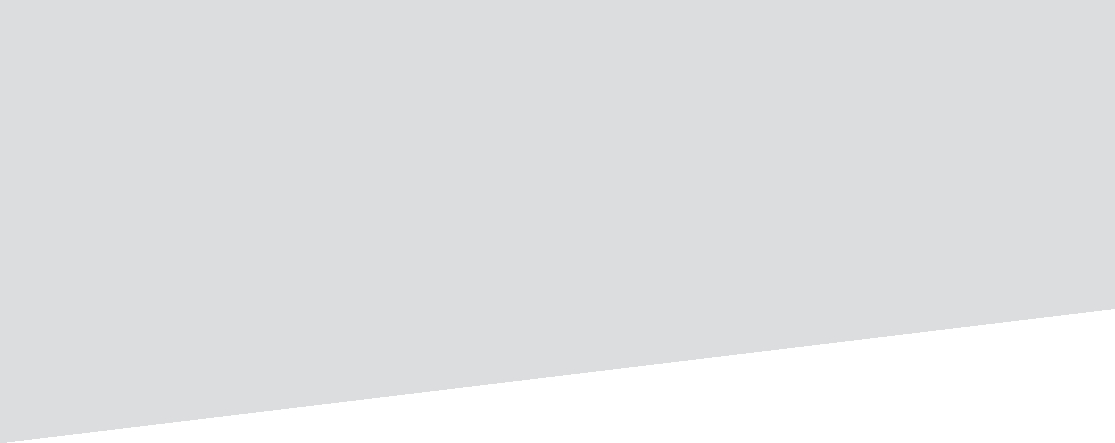 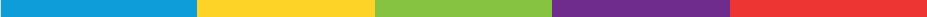 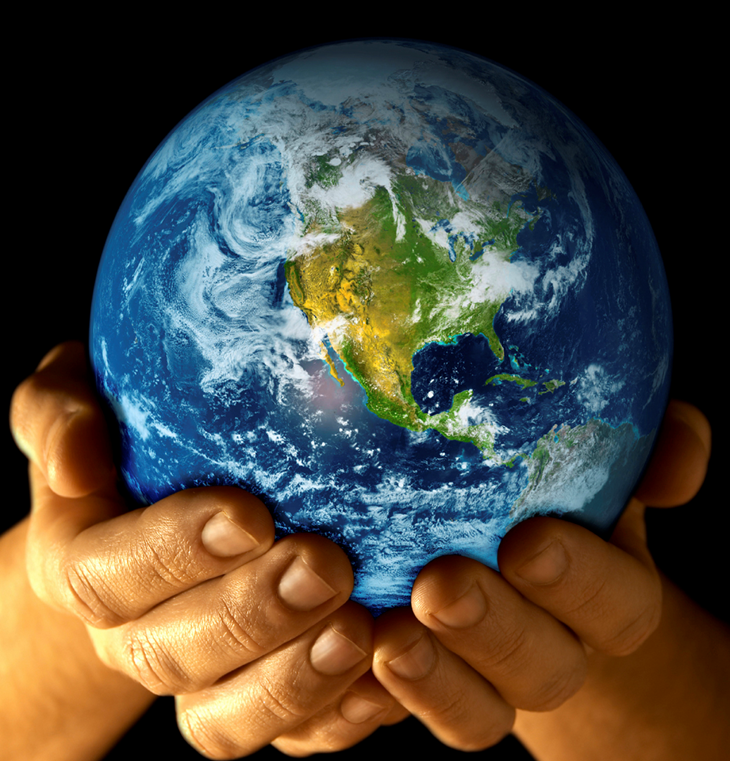 U.S.J 
Journée du 18 Septembre

Quelques clés pour le montage 
De projets inter-universitaires 
et internationaux
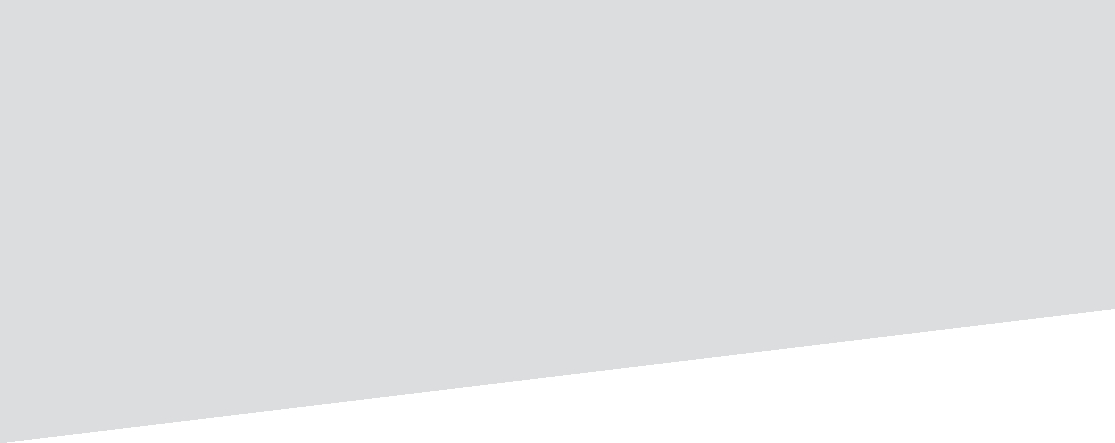 Question de définition
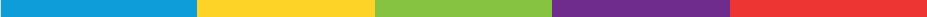 Projet/Programme : Ensemble d’activités conduisant à la réalisation d’objectifs 
préalablement définis et conditionné à la livraison de résultats tangibles.

Projet sélectionné = Programme

 OBJECTIFS
Objectifs généraux : cadre contextuel, contribution du projet
Objectifs spécifiques :  réalisation du projet

  CIBLES : publics, institutions, communautés vers lesquels 
les objectifs/livrables sont dirigés. 

 LIVRABLES : 
 servent les objectifs
 Concrétisent les résultats du projets
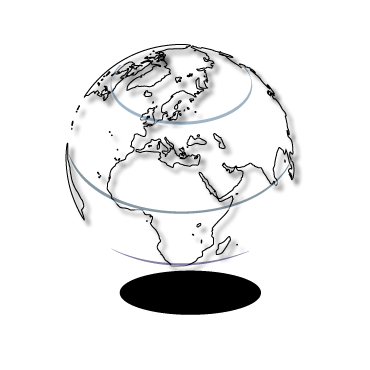 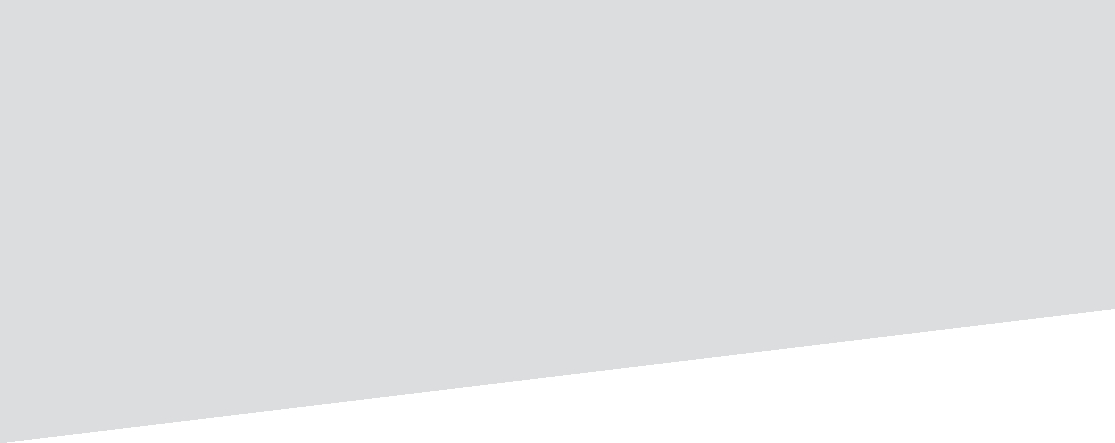 SOMMAIRE
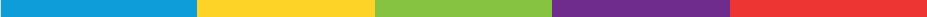 Quelques clés pour le montage d’un projet 


  Quelques clés pour la rédaction d’un projet


 Quelques clés pour le suivi et la gestion d’un projet:
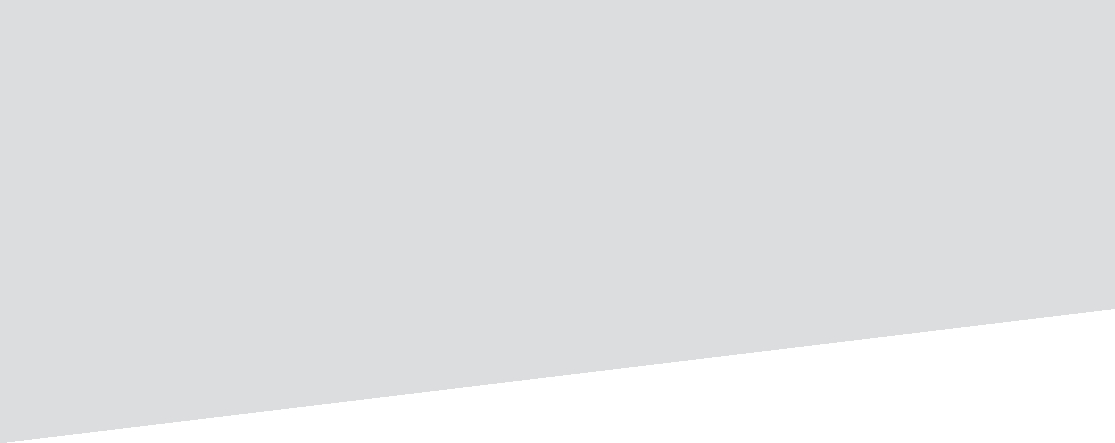 Question d’évaluation
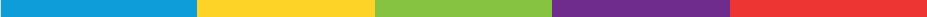 4 grands Axes :

PERTINENCE DU SUJET  (20/30 pts)

QUALITE du PARTENARIAT (30 pts)

 METHODOLOGIE et MISE en ŒUVRE (30/20 pts)

 IMPACT, VALORISATION et DISSEMINATION ( 20 pts)
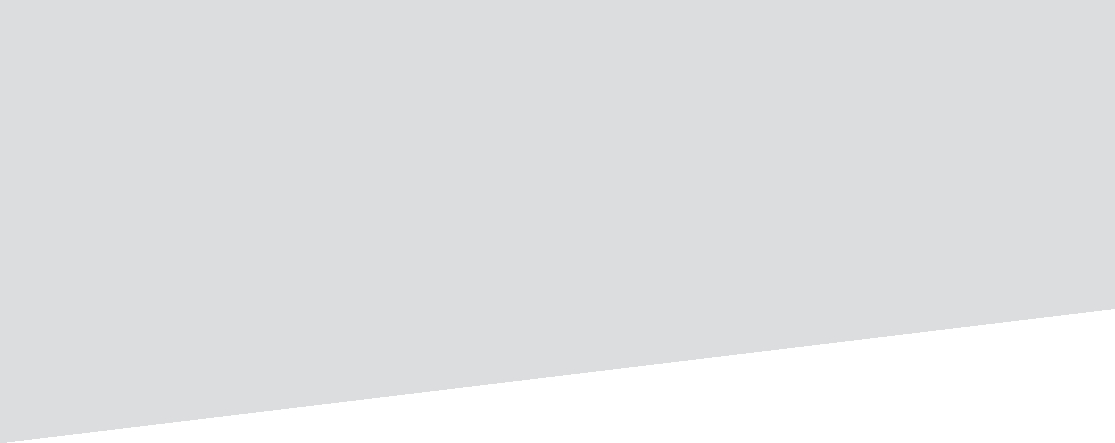 Pertinence du sujet
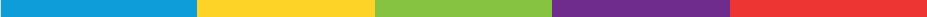 Le sujet répond aux critères définis par l’Appel d’Offre (s’il y a lieu ) :
Thématiques, 
Cibles, 
Types de partenaires

Le sujet est une valeur ajoutée :
 sujet basé sur une analyse des besoins clairement identifiés (locaux, 
régionaux, nationaux, internationaux)
 sujet innovant ou bien complémentaire à d’autres initiatives portées 
par les partenaires
 sujet original
 Sujet qui apporte une contribution consistante à son domaine

 Le sujet a des objectifs réalistes et aisément mesurables (production de livrables)

 le sujet est  « valorisable »,  son impact est susceptible d’être clairement mesuré
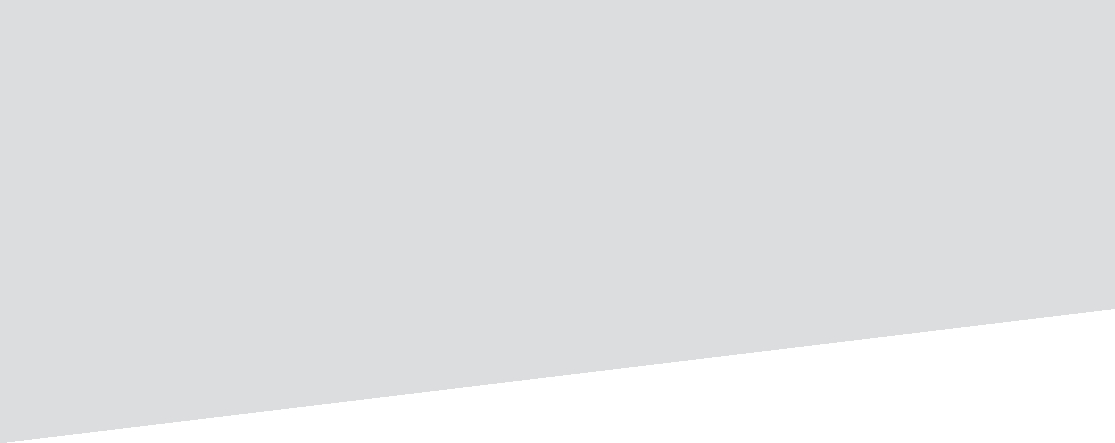 Qualité du partenariat
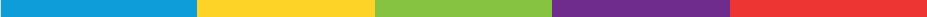 Le partenariat se construit en fonction des objectifs du projet

Le partenariat doit être bien équilibré, crédible et basé 
sur la complémentarité:
 répartition géographique
 Expertises
 Secteurs professionnels – académiques, industrie, association, etc…
 
Le partenariat se constitue :
 avec des partenaires avec qui on souhaite construire une coopération de longue
durée
Si possible avec des partenaires avec qui on a déjà travaillé 
 avec des partenaires dont on peut vérifier la bonne réputation et les ressources

Prendre en considération les différences culturelles et linguistiques
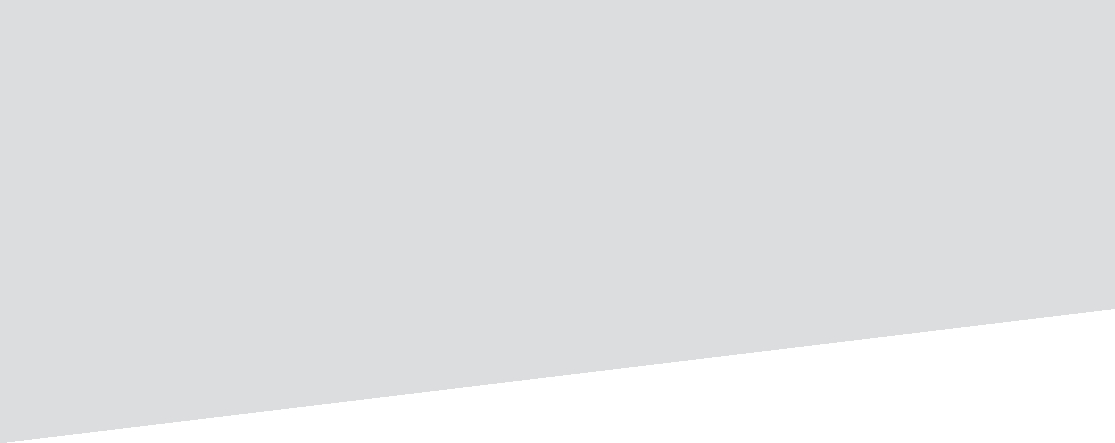 Méthodologie et Mise en Œuvre
I
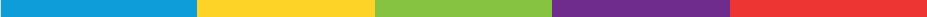 Cohérence entre les objectifs du projet et les activités proposées

Sur le déroulé du programme : Qualité, clarté et cohérence 
 Respect des phases : 
Préparation : réunions préliminaires, lancement, états de lieux 
Développement: mise en œuvre des activités scientifiques
Évaluations et contrôle de la qualité
Valorisation : impact et dissémination, publications et production
 Organisation en « workpackages » ou « lots »
 Cohérence entre les différents lots

Existence et pertinence des dispositifs de contrôle de la qualité :
 évaluations internes et externes, expertises
 Indicateurs : résultats, pilotage, performance
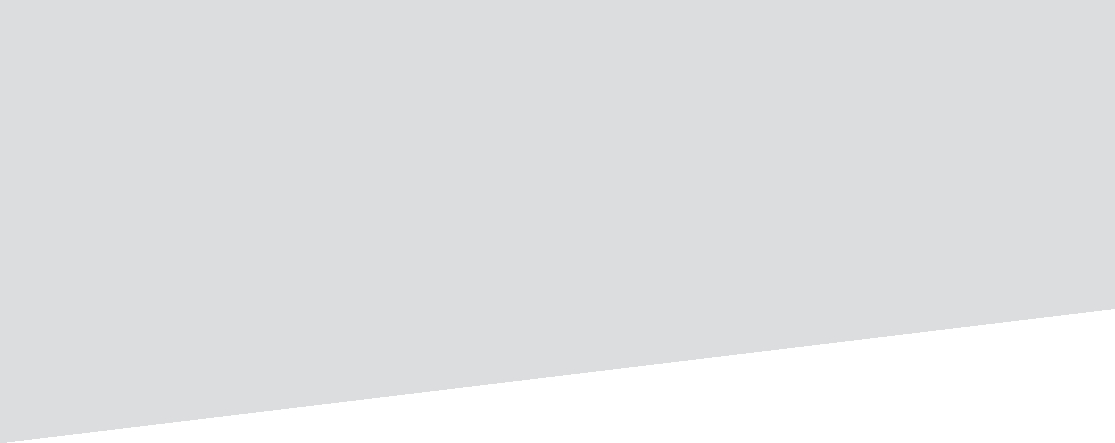 Méthodologie et Mise en Œuvre
II
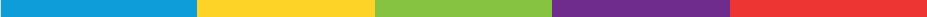 Cohérence et équilibre budgétaire : 
Entre activités et entre partenaires
Présence de co-financeurs fortement appréciée !

 Gouvernance assumée et partage équilibré des tâches :
Chaque partenaire a un rôle à jouer  et doit justifier de son expertise
 Liaison fluide entre la coordination, les partenaires et les bailleurs
 Rôle important des comités de pilotage, stratégiques, ou de liaison

 Engagement des institutions, notamment au plus haut niveau

Prise en compte des questions d’éthique, de propriété intellectuelle, engagement 
des parties prenantes auprès de leurs bailleurs
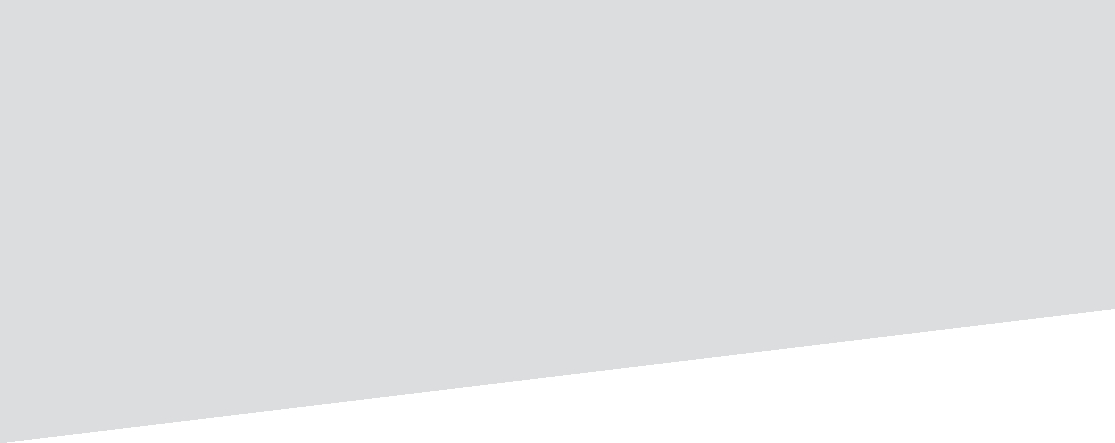 Impact et dissémination
I.
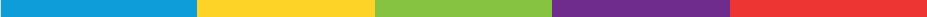 Volet essentiel !

 Nécessité d’un plan de valorisation des résultats obtenus pouvant préciser :

 La contribution du projet à l’amélioration des connaissances et/ou des 
savoirs-faire :  cotutelle de thèse, cours en commun, organisation commune 
d’écoles ou de congrès, publications, ouvrages, etc…
 La contribution du projet à de nouvelles applications, y compris à 
d’autres domaines
 La contribution du projet à la mise en place de normes, de réglementations,..
 La Contribution du projet à l’optimisation d’équipements ou de services.


Impacts pour les établissements partenaires : Retombées scientifiques, 
voire économiques, visibilité et rayonnement
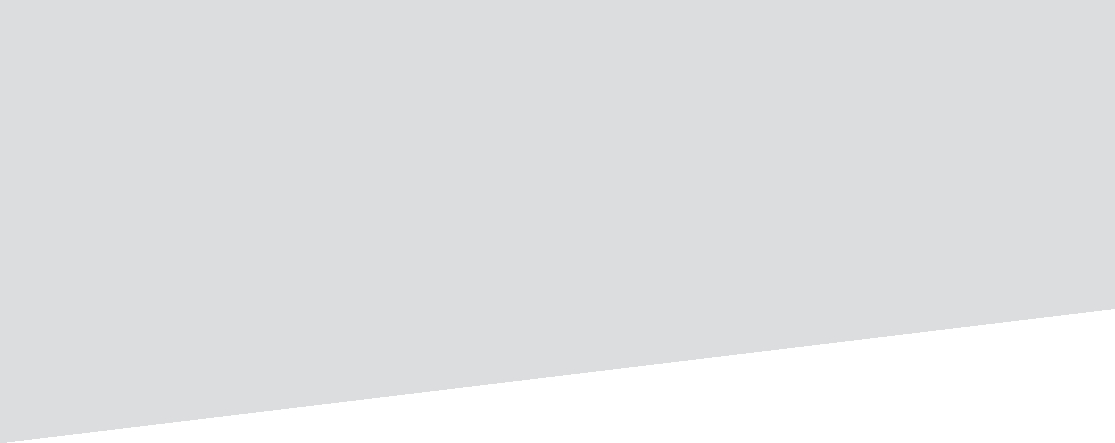 Impact et dissémination
II.
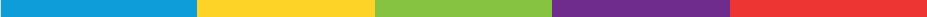 Retombées pour les bailleurs : visibilité, rayonnement, communication… 

 Pérennisation des partenariats : développement de nouveaux projets communs

 Impact sur la coopération régionale/ internationale, dire pourquoi le projet se 
fait dans un contexte régional/international

 La valorisation du projet: dépôt de brevets, transfert de technologies, 
production et vente de produits, services,…
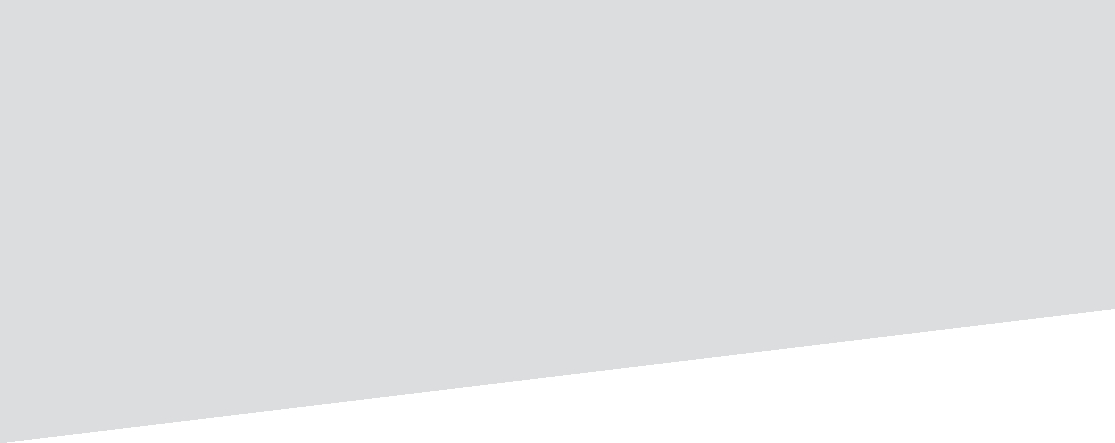 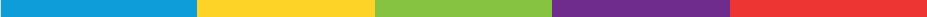 Quelques clés pour la rédaction d’un projet
I.
Suivre strictement le cadre donné dans le guide du déposant et NE PAS DEPASSER LE NOMBRE LIMITE DE PAGES ou de MOTS !

 Répondre de manière claire à TOUS les objectifs et recommandations (fixés dans l’appel)  et mettre en valeur ces réponses afin qu’on puisse les trouver rapidement.

 Donner des informations vérifiables et mesurables facilement, éviter le déclaratif

 Proposer une méthodologie précise et rigoureuse, travailler en mode projet. 
Pour chaque workpackage, définir :  
les objectifs
les participants au projet et en fixer un nombre raisonnable, 
les taches, 
les livrables
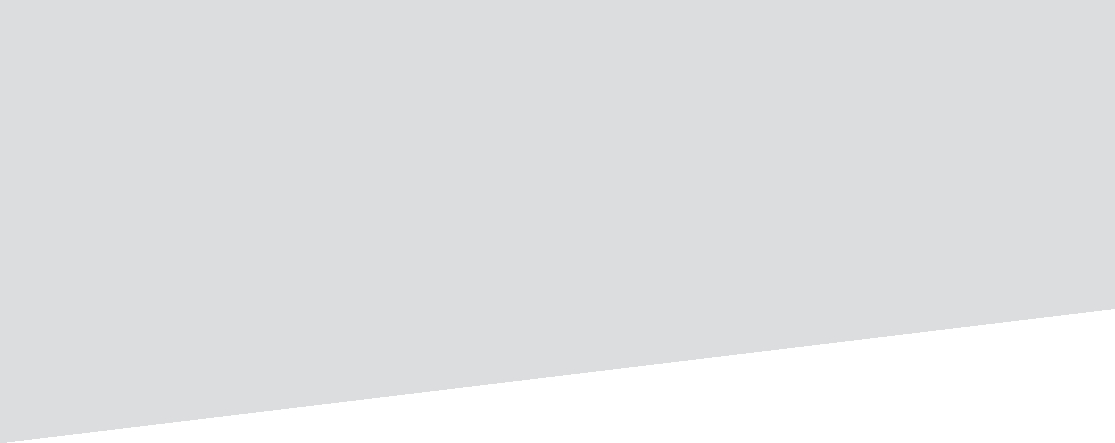 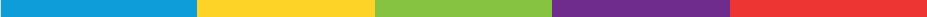 Quelques clés pour la rédaction d’un projet
II
Trouver un titre percutant, un acronyme prononçable
 Insérer un résumé reprenant l’état de l’art, la partie scientifique, les objectifs, les résultats escomptés, l’impact et surtout répondant à tous les objectifs fixés dans l’appel
 Définir les abréviations de façon claire (un tableau de celles-çi en début de rédaction de projet est souhaitable)
 Définir une structure efficace de gouvernance impliquant les partenaires
 Bien répondre aux critères d’impact, définir l’exploitation du projet, sa dissémination,..
 Donner des coûts réalistes qui rentrent dans le budget de l’appel et qui soient cohérents avec le projet.
 Aérer le document !!


Faciliter le plus possible le travail fastidieux des évaluateurs
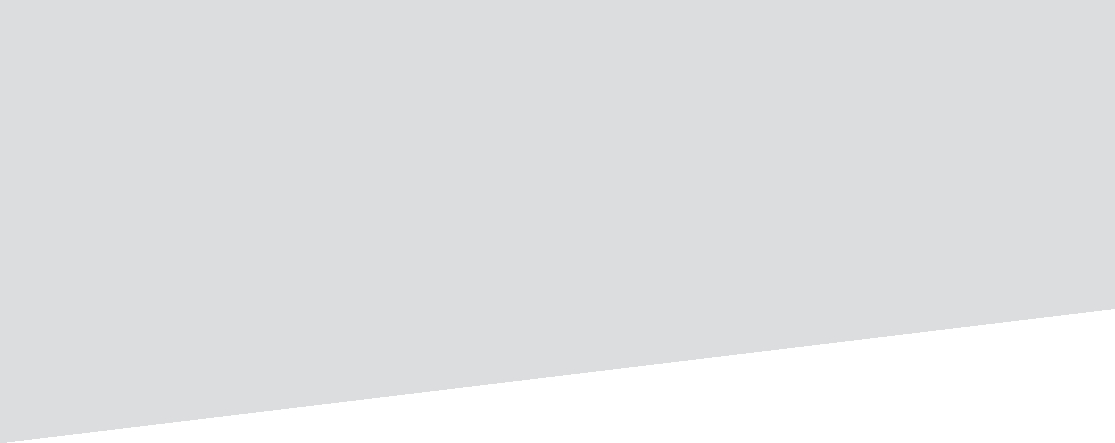 Quelques clés pour le suivi et la gestion du projet
La gouvernance I.
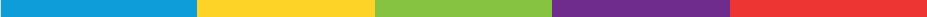 Gouvernance assumée : Le coordonnateur, plaque tournante du programme

 Lien avec tous les partenaires :
 Pertinence du choix d’un coordonnateur local (par partenaire) car réactivité et disponibilité indispensables.
 Bien identifier les rapports hiérarchiques et les modes de fonctionnement
 Lien avec le/les bailleurs
 Assure (en grande partie)  la gestion administrative et  financière
 Le soutien institutionnel est  « fondamental » !
 Mise en place en local de la stratégie de management du projet, en accord avec le projet initial
 Binôme de pilotage : coordonnateur–Ingénieur de projet , répartition des rôles
 Investissement RH souvent beaucoup plus important que prévu !!
 Donne le tempo pour la mise en œuvre des activités
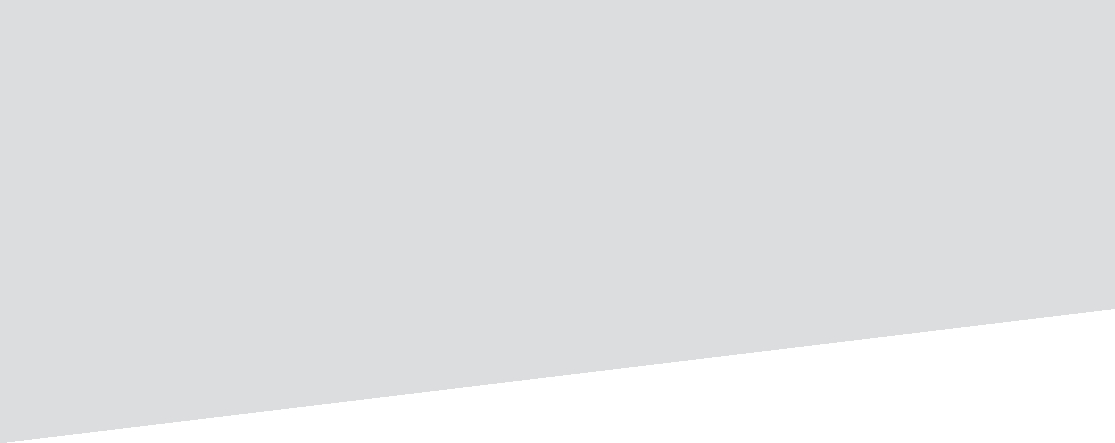 Quelques clés pour le suivi et la gestion du projet
La gouvernance II.
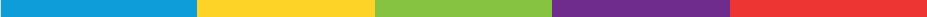 Gouvernance partagée : 

 Présence indispensable d’un correspondant/coordonnateur  « local » chez chaque partenaire ( qui soit disponible…)

Les comités de pilotage,  de sélection, de coordination, de liaison
 Prises de décision collective sur proposition du coordonnateur
 Permet l’appropriation du programme et de ses objectifs par l’ensemble des acteurs.
 Définition du plan de travail et du déroulement des activités
 Stratégie « qualité » :
 A définir dès le début du programme : expertises, évaluations interne et externe
Plan de Communication : 
Définition des objectifs et des cibles  : faire connaitre ce que l’on fait autour de soi, y compris en dehors des partenaires du programme
 Définition des outils : ENT, plateforme, website, etc…
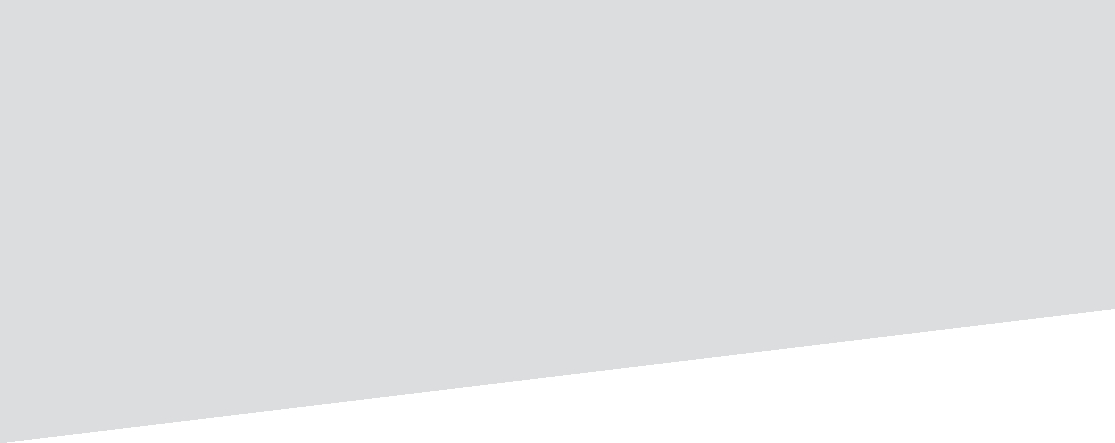 Quelques clés pour le suivi et la gestion du projet
Gestion au quotidien I.
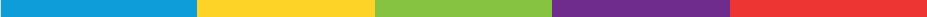 Gestion administrative :  
Conventions de partenariats, contrats de sous-traitance, Conventions de personnels
 Organisation des réunions et compte-rendus
 Relais avec les services de l’établissement coordonnateur : agence comptable, services financiers, service juridique……
 Rapport intermédiaire, Rapport final, audit .. 

 Gestion des activités selon le plan de travail
 Contacts réguliers avec les partenaires :
Supervision logistique des activités
animation réseau : Ingénieur-projet
 Pilotage : coordonnateur
Mise en œuvre des décisions du comité de pilotage,  fourniture des livrables, récupération de documents administratifs, gestion des mobilités, organisation de colloques, etc…
 Gestion d’une plateforme en ligne, Animation d’un espace collectif de travail
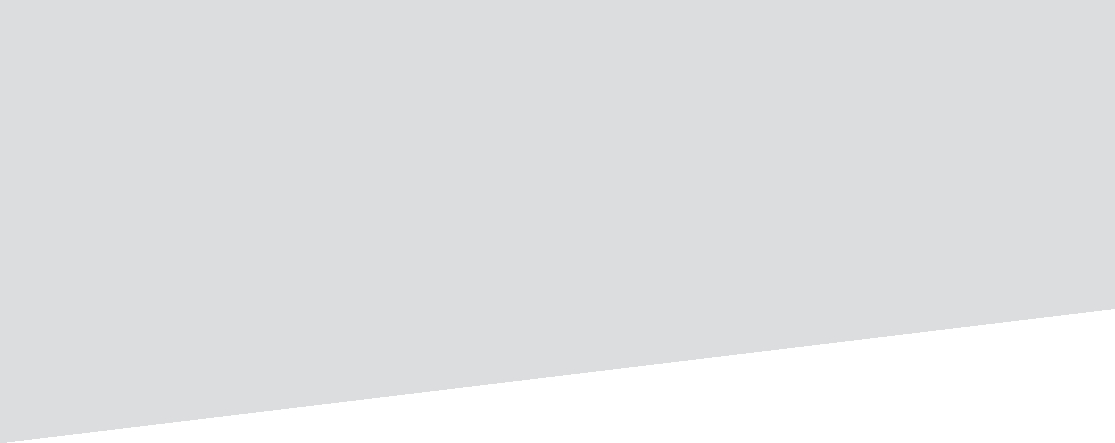 Quelques clés pour le suivi et la gestion du projet
Gestion au quotidien II.
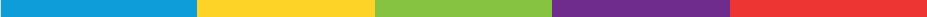 Gestion de la com : site WEB, plaquettes, communiqués de presse, etc…
Citer les bailleurs !!!

 Gestion financière, suivi budgétaire:

Respecter les répartitions du  budget initial :
 Respect absolu de l’éligibilité des coûts
 Respect absolu des barêmes fixés par le/les bailleurs (salaires/jour, coûts unitaires..)
 Modifications de la répartition initiale à faire valider si besoin est

Suivi régulier des dépenses, récupération régulière des justificatifs (factures, cartes d’embarquement, etc….)

Suivi régulier des dépenses par « rubriques » :
Frais de personnels, frais de missions, équipement
Transferts pas toujours possibles d’un rubrique vers une autre
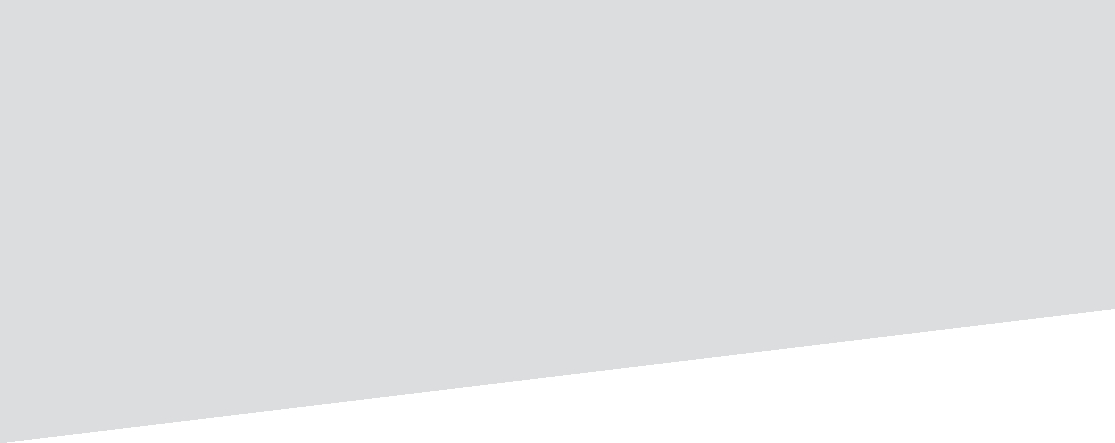 Quelques clés pour le suivi et la gestion du projet
Gestion au quotidien III.
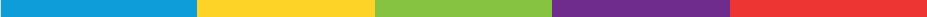 Suivi budgétaire : Quelques points de vigileance :

Taux de change ( flexible suivant les pays…)
 Equipement : livraison, frais  de douane, frais de garde, attention à l’éligibilité….
 Visas !! 
 Frais de transport …. Au plus économique !
 Sous-traitance : attention, le maximum des activités doit être pris en charge par les institutions partenaires!!
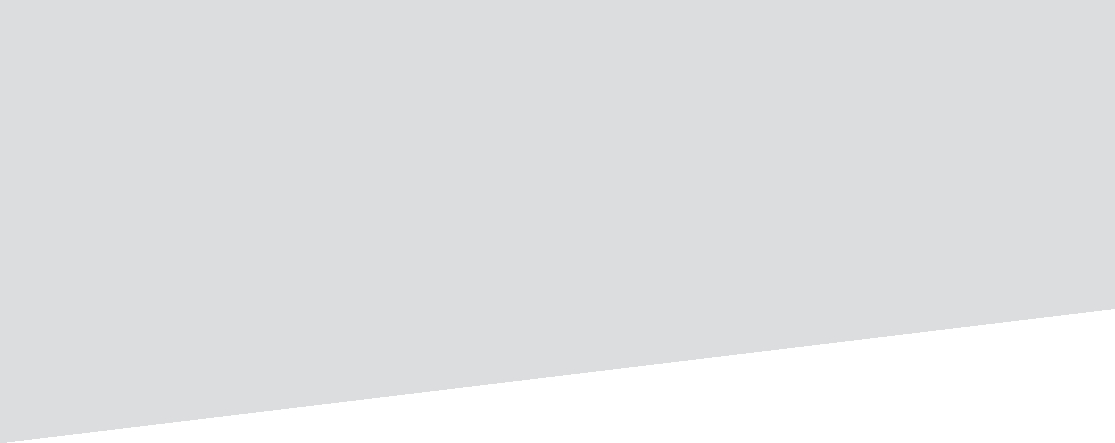 Quelques clés pour le suivi et la gestion du projet
Trois points de vigileance
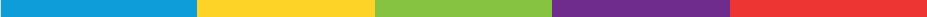 Les questions de propriété intellectuelle et d’éthique  doivent être traitées en amont et faire partie d’articles explicites dans les conventions de partenariat, notamment s’il est question d’exploitation post-programme !

Ex : programmes de l’UE, la propriété des livrables devient « collective » à la fin du programme

 Le « bon « équilibre à trouver :
L’établissement coordonnateur reste le garant de la bonne gestion du programme 
Vers une centralisation … raisonnable (notamment en matière budgétaire) 
Responsabiliser les partenaires = plus d’implication, plus de motivation
Un partage judicieux à mettre en place (comité de pilotage)

 L’impact et la valorisation du projet après sa période d’éligibilité sont des facteurs déterminants de sa réussite et doivent donc être pensés aussi bien dans le montage du projet que dans la gestion des activités
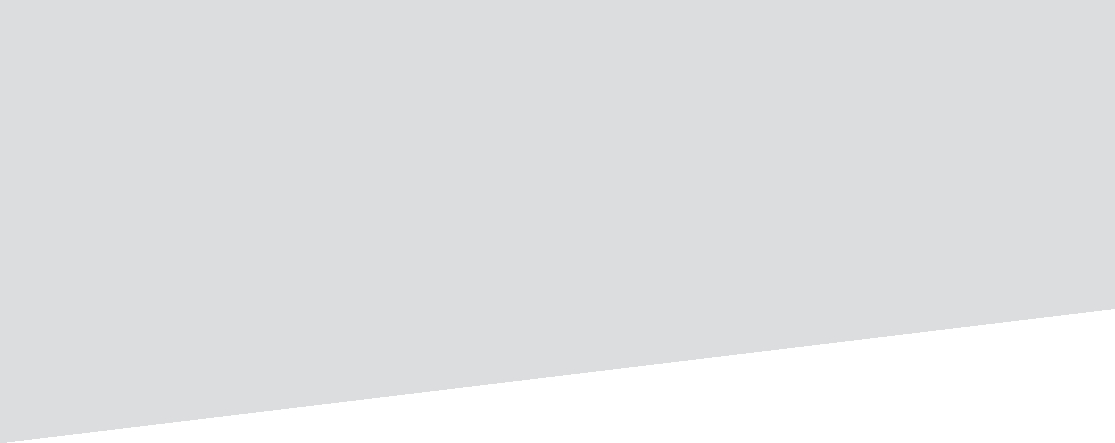 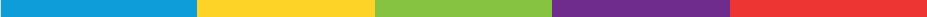 Merci de votre attention !!